2015-2016 Greek Awards
March 2nd, 2016
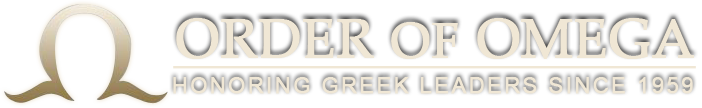 Outstanding Chapter Growth
Outstanding Scholarship
Outstanding Community Service
Alpha Epsilon Pi
Delta Tau Delta
Phi Delta Theta
Alpha Gamma Delta
Kappa Kappa Gamma
Outstanding Philanthropy
Delta Tau Delta - Delta Queen
FIJI - Purple Tie
Beta Theta Pi - Fraternity Feud
Alpha Phi - Red Dress Gala
Delta Delta Delta - Sincerely Yours
Gamma Phi Beta - Airbands
Outstanding Sisterhood
Alpha Gamma Delta
Delta Gamma
Pi Beta Phi
Outstanding Brotherhood
Adelphos
FIJI
Phi Delta Theta
Campus Partnership Award
Outstanding Alumni Relations
Delta Tau Delta
Pi Kappa Alpha
Alpha Gamma Delta
Gamma Phi Beta
Outstanding Fraternity Alumni
Brian Fujii
Matthew Greco
Dylan Trumbull
Jim Byron
Will Kellogg
Devon Gray
Outstanding Sorority Alumnae
Samantha Lapid
Erika Krolosky
Bronwyn Holder
Kelsey Flewellen
Jen Guerrero
Savannah Olsen
Amy Hammer
Greek Life Advocate
Sazeah Babylon - Career Development Center
Sonya Hall - Event Scheduling
Dr. Resurrection - Faculty
Dani Smith - Student Affairs - C.A.R.E.S.
Kayla Wiechart - Student Engagement
Advisor of the Year
Thank you to all of our chapter advisors:
Debbie Wendler
Hope Gray
Katie Holly
Nicole Hunter
June Hilton
Katie Jones
Jazmine Finley
Brittany Vogle
Kathleen Schandler
Brian Fujii
Patrick Chong
AJ Mindel
David Buster
Jimmy Blalock
Aaron Flewellen
Chris Weedon
Steve Caine
David Todd
John Resurreccion
John Neilson
Christian Barajas
Ken Schneider
Fraternity President of the Year
Sorority President of the Year
Emerging Greek Leader
Ashleigh Dimplfmaier - Kappa Kappa Gamma
Maria Harfouche - Alpha Gamma Delta
Peyton Hutchinson - Gamma Phi Beta
Cassidy Mchose - Alpha Phi
Nicole Nungaray - Kappa Alpha Theta
Lauren Paul - Pi Beta Phi
Jon Ryder - FIJI
Reagan Hime - Pi Kappa Alpha
Ryan Waranauskas - Delta Tau Delta
Greek Man of the Year
Edric Ruiz - FIJI
Lijah Vann Gardner - Delta Tau Delta
Michael Reyes - Beta Theta Pi
Taylor White - Pi Kappa Alpha
Greek Woman of the Year
Rachel Abbate - Gamma Phi Beta
Kate Avery - Kappa Kappa Gamma
McKenna Bernosky - Kappa Alpha Theta
Kelley Moody - Alpha Phi
Taylor Valenza - Delta Delta Delta
Paulina Vo-Griffin - Pi Beta Phi
Chloe Hales - Kappa Kappa Gamma
Fraternity of the Year
Congratulations to the fraternities that were awarded gold status for the 2015-2016 academic year:
Alpha Epsilon Pi
Delta Tau Delta
Sorority of the Year
Congratulations to the sororities that were awarded gold status for the 2015-2016 academic year:
Alpha Gamma Delta
Delta Gamma
Gamma Phi Beta
Kappa Alpha Theta
A special thank you to the Office of Greek Life, Panhellenic Council, Interfraternity Council, the Chapman Book Store, Show Your Spirit and Sodexo.
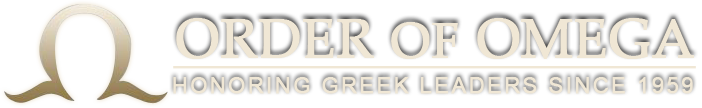